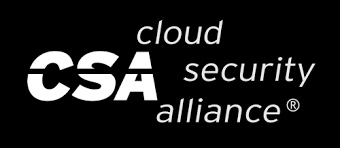 Quantum-Safe Security Working Group
Meeting July 5th, 2022
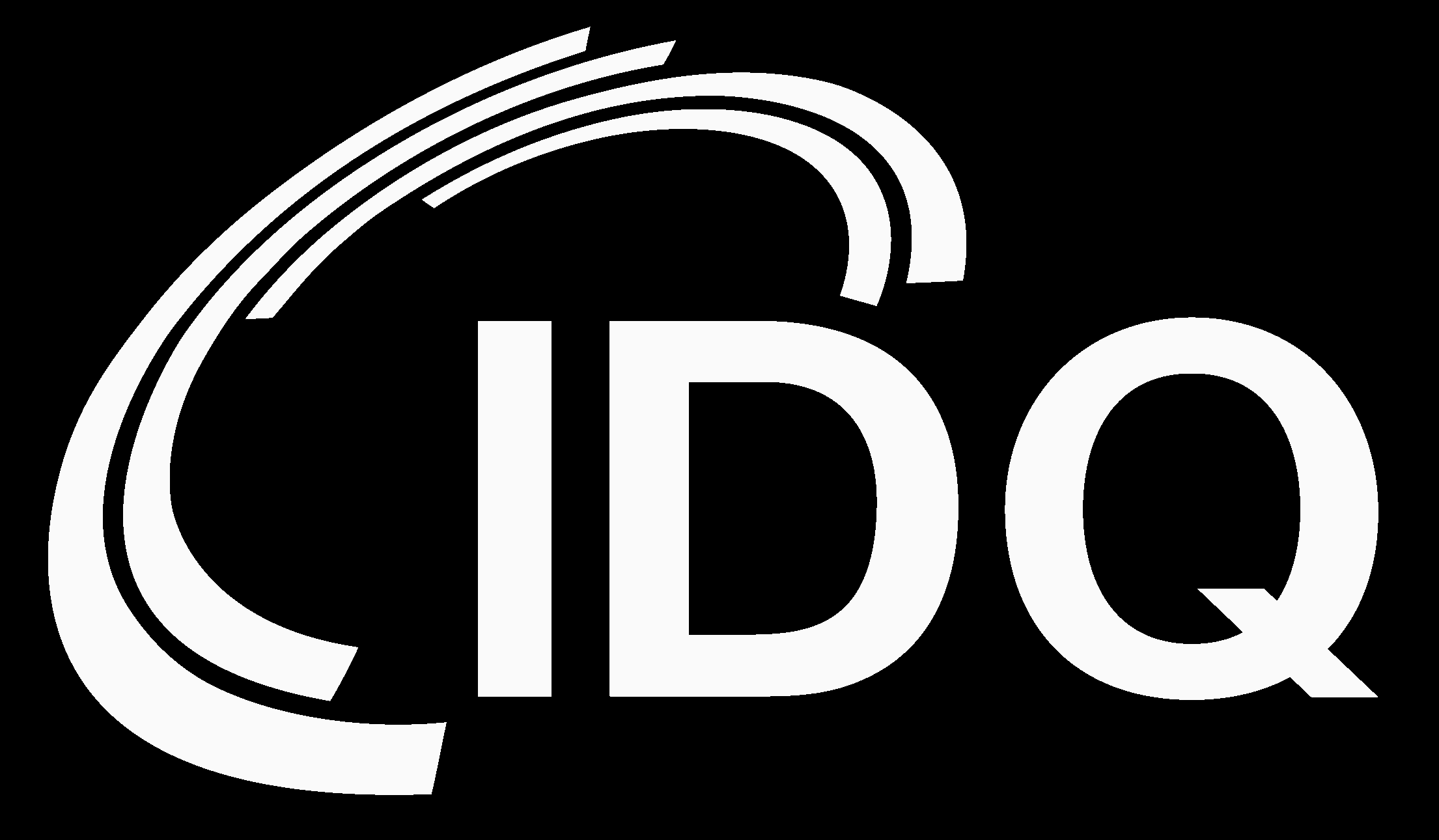 Agenda
CSA announcements
Update on current activities
Update on current documents
News from the quantum-safe space
Events
AOB
1
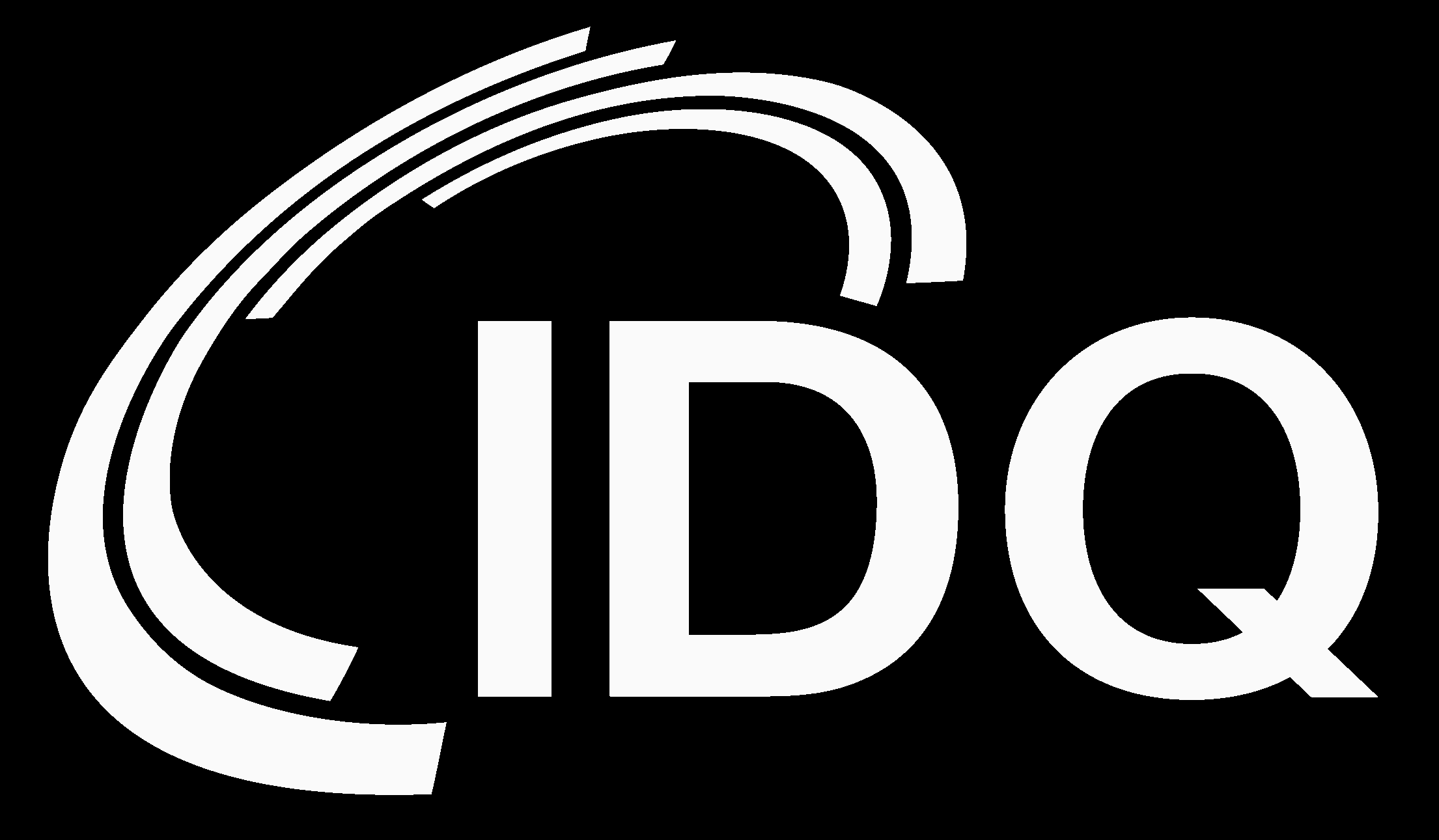 Update on current activities
Top threats: How to put QSS as a top threat?
2
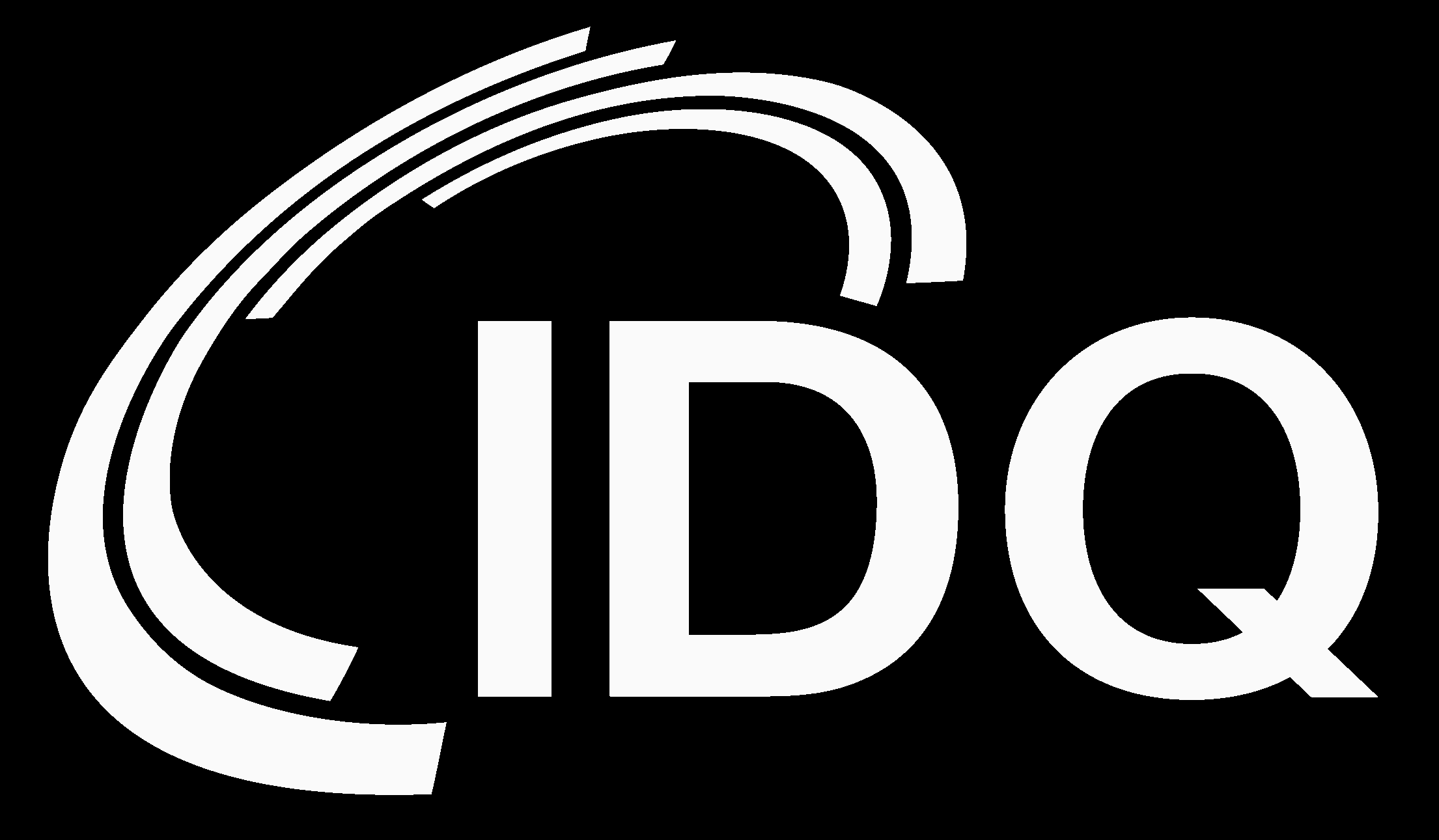 Update on current documents
Quantum & Forensic (Roger)
Update of our white paper on Blockchain (Ludovic)
Security controls/ Quantum Risk Matrix (Ashish)
QKD & PQC (Bruno)
2
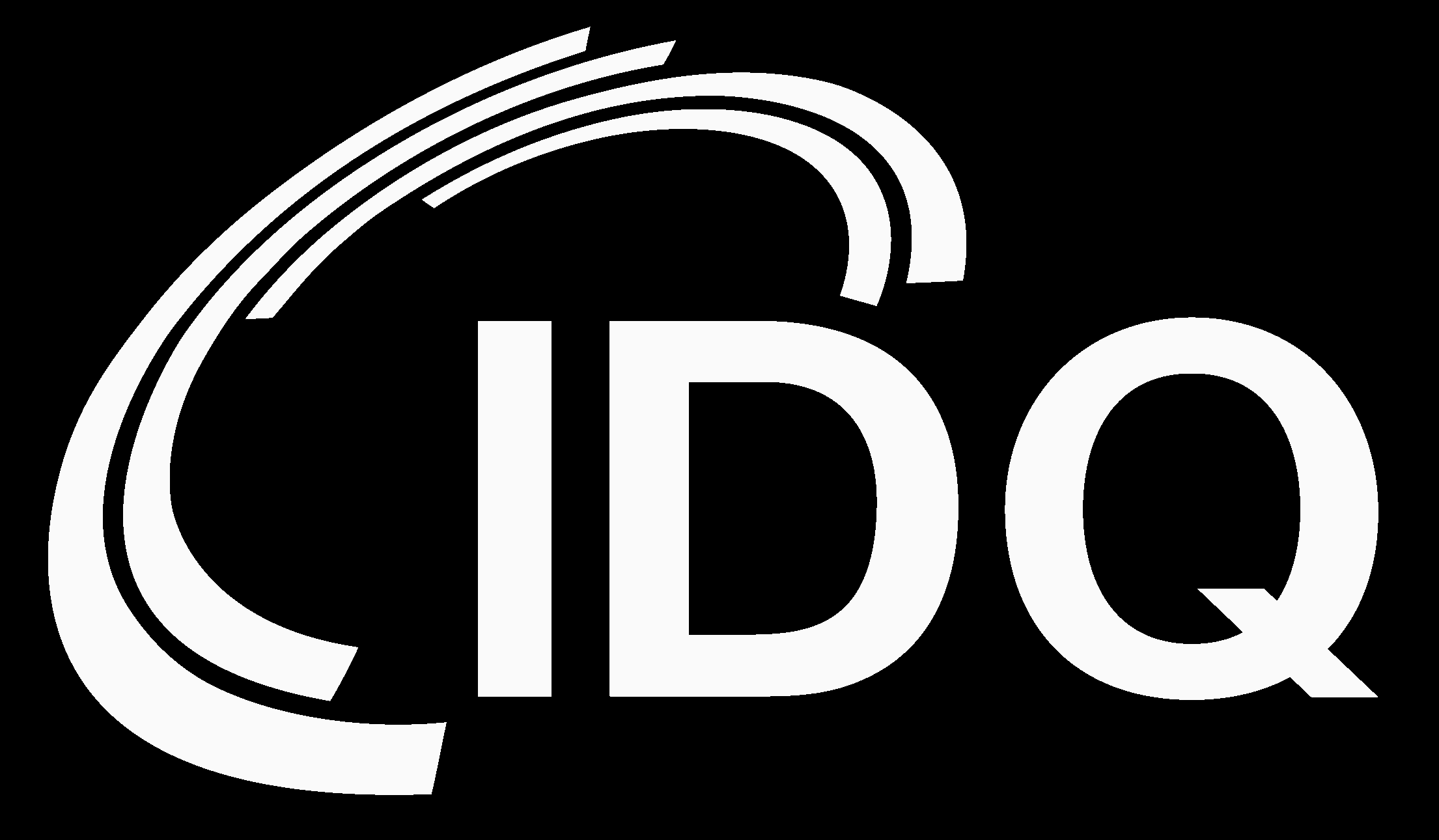 Update on current documents
New white paper on Quantum Forensics
The proposal is to write a new with paper: 

How Quantum Changes Computer Forensics
Traditional computer forensics is all about making exact copies of memory and harddrives, but what do you do when the physics involved absolutes prevents you from getting an exact copy? How does quantum physics change computer forensics and how can future computer forensics be performed on quantum computers and devices? Read this whitepaper to learn about the impact quantum physics has on computer forensics and what no longer works, what needs to change, and what has to be invented?
2
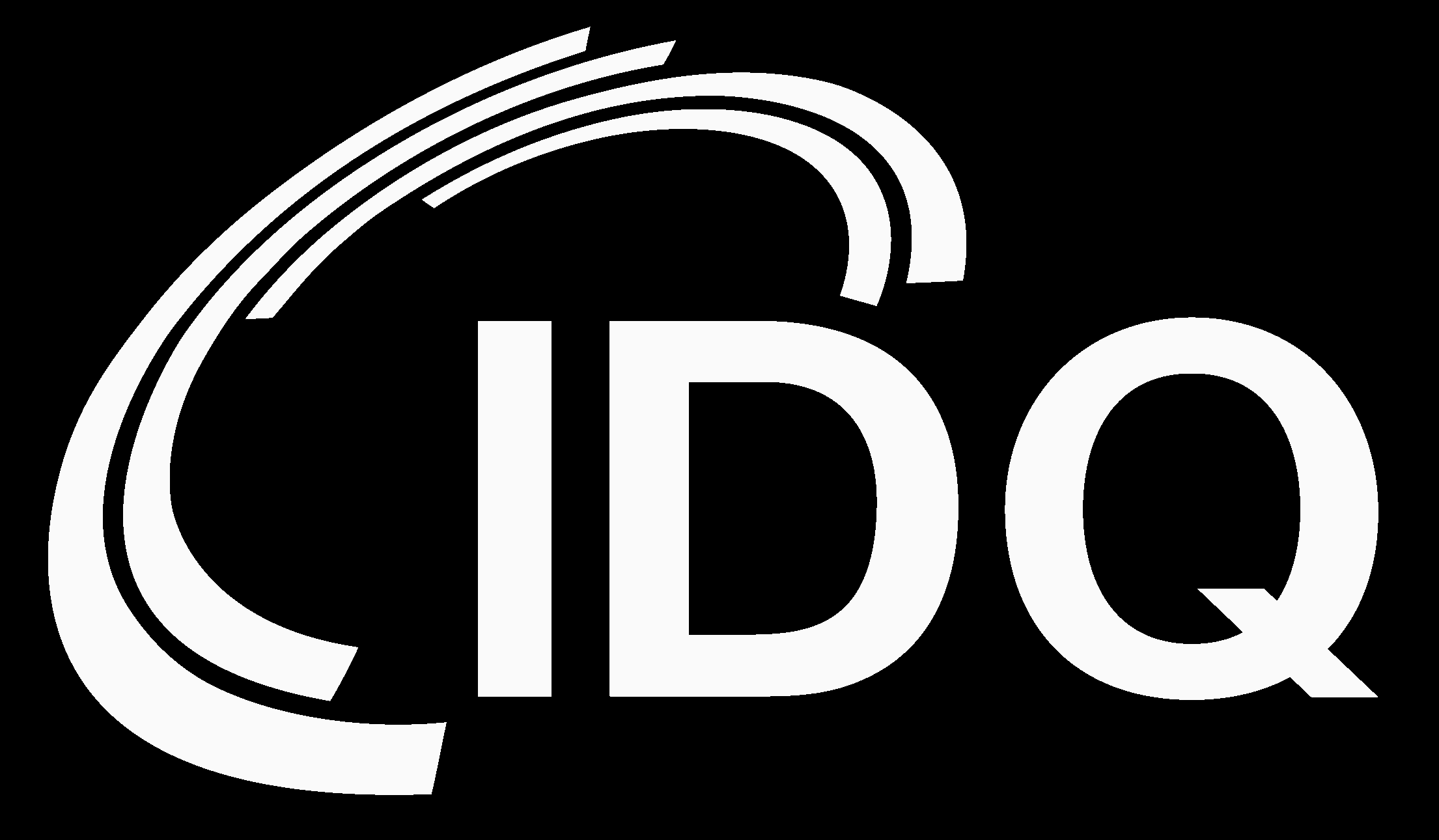 Update on current documents
Update of our white paper on Blockchain
The proposal is to update our paper to : 
 “Challenges for Transitioning of Blockchains to Quantum-Safe Cryptography”. 
The topics that could be covered include :
More detailed statements about the impact of Shor’s on ECDSA and Grover’s to the Proof-of-Work
Discuss the pros and cons of distinct transition approaches 
Ignore the threat and do nothing 
Propose ad-hoc techniques for preventing the risk such as the P2PKH for Bitcoin, stealth adress, etc 
Updating the non-quantum safe components 
New pq signature and its impact (public and private blockchains)
2
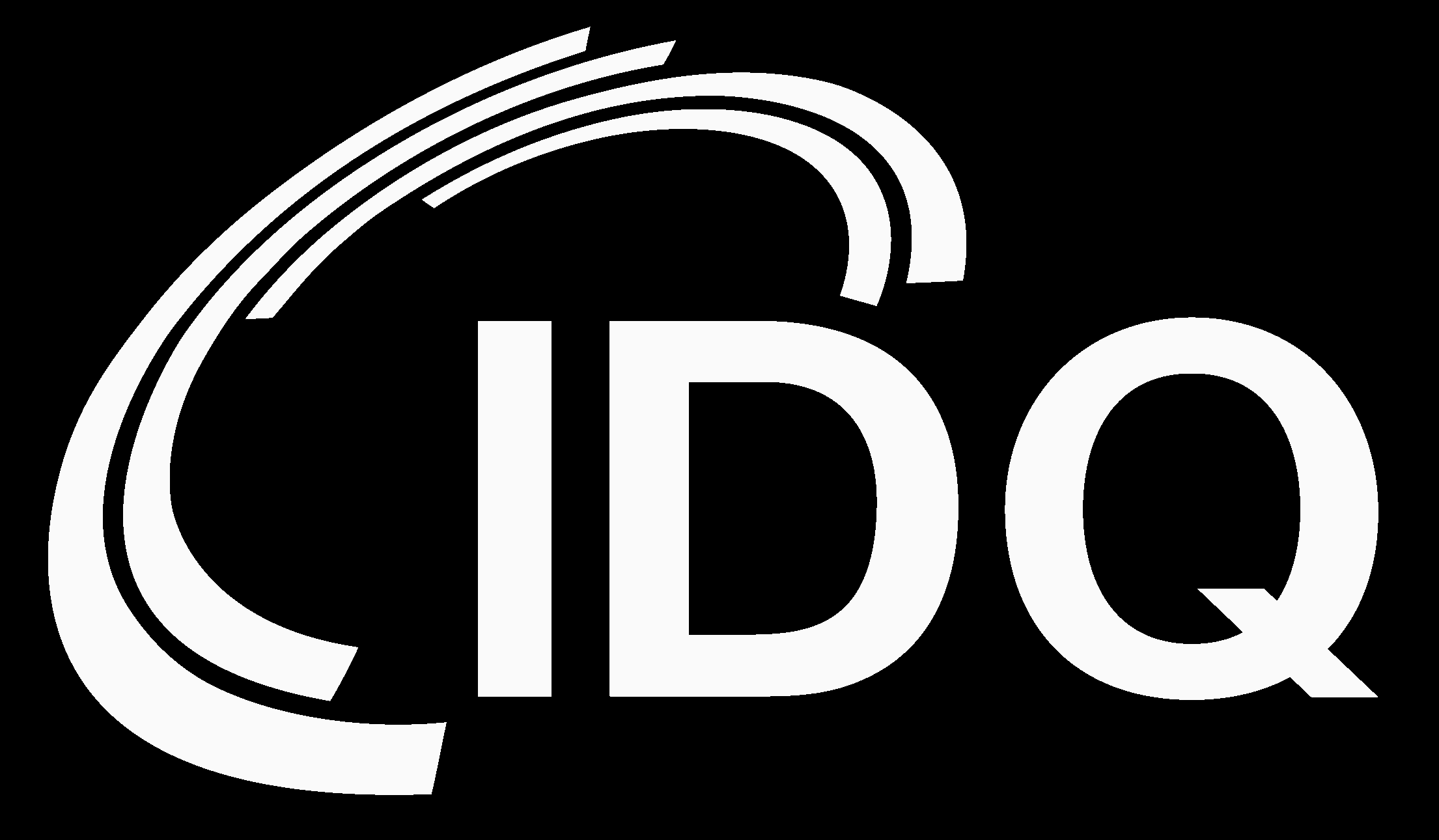 News from the quantum-safe space
NIST update: 
Announcement should be today! Guesses?
4
AUGUST 6-11, 2022
MANDALAY BAY / LAS VEGAS+ VIRTUAL
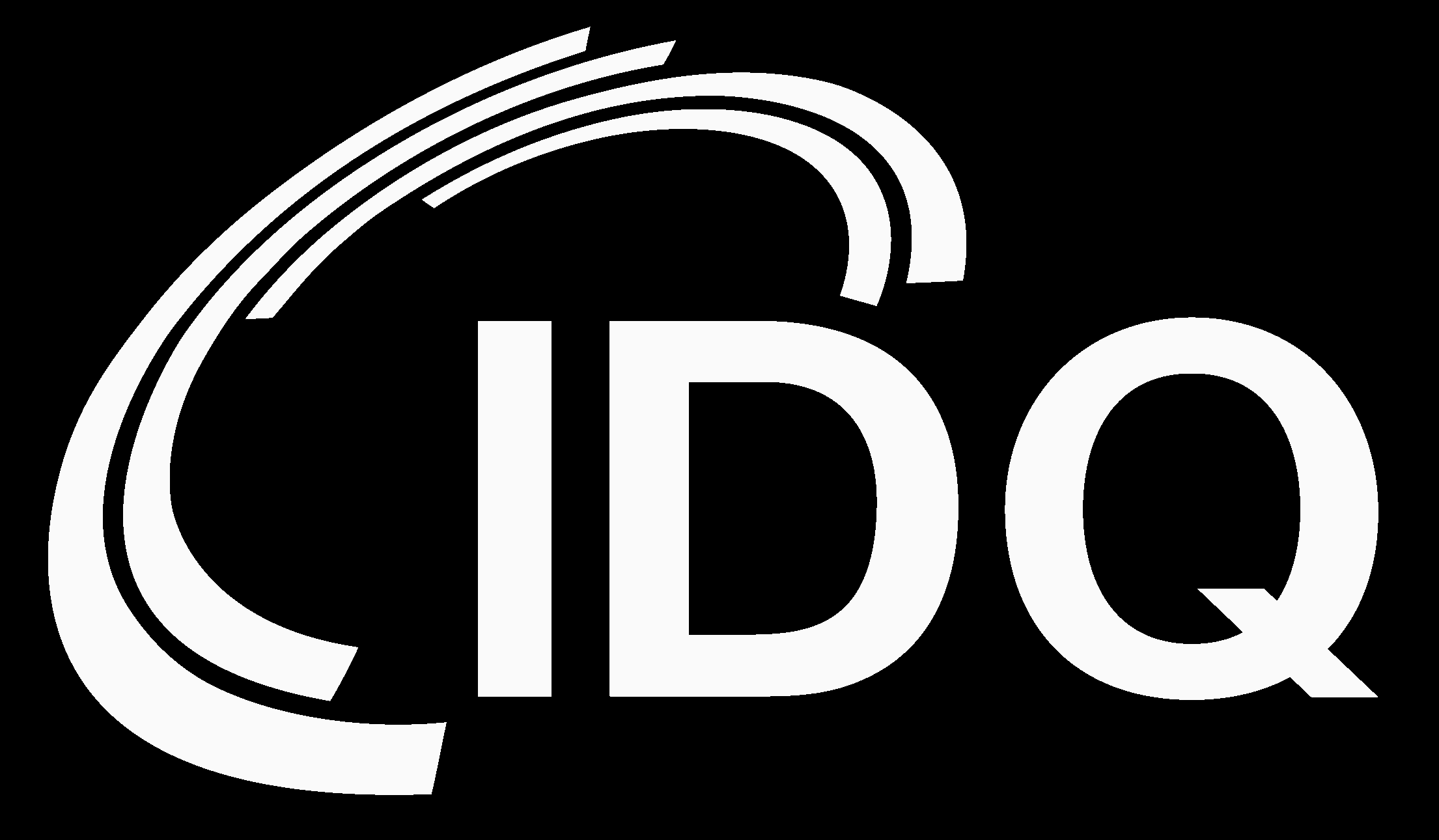 AUGUST 6-11, 2022
MANDALAY BAY / LAS VEGAS+ VIRTUAL
EVENTS
BlackHat USA, August 6-11, 2022; Las Vegas
https://www.blackhat.com/us-22/
Training on: Impact of Quantum Technologies on Cybersecurity

Qcrypt 2022, 29/08 – 02/09; Taiwan or hybrid or online

PQCrypto 2022; September 28-30, online
4
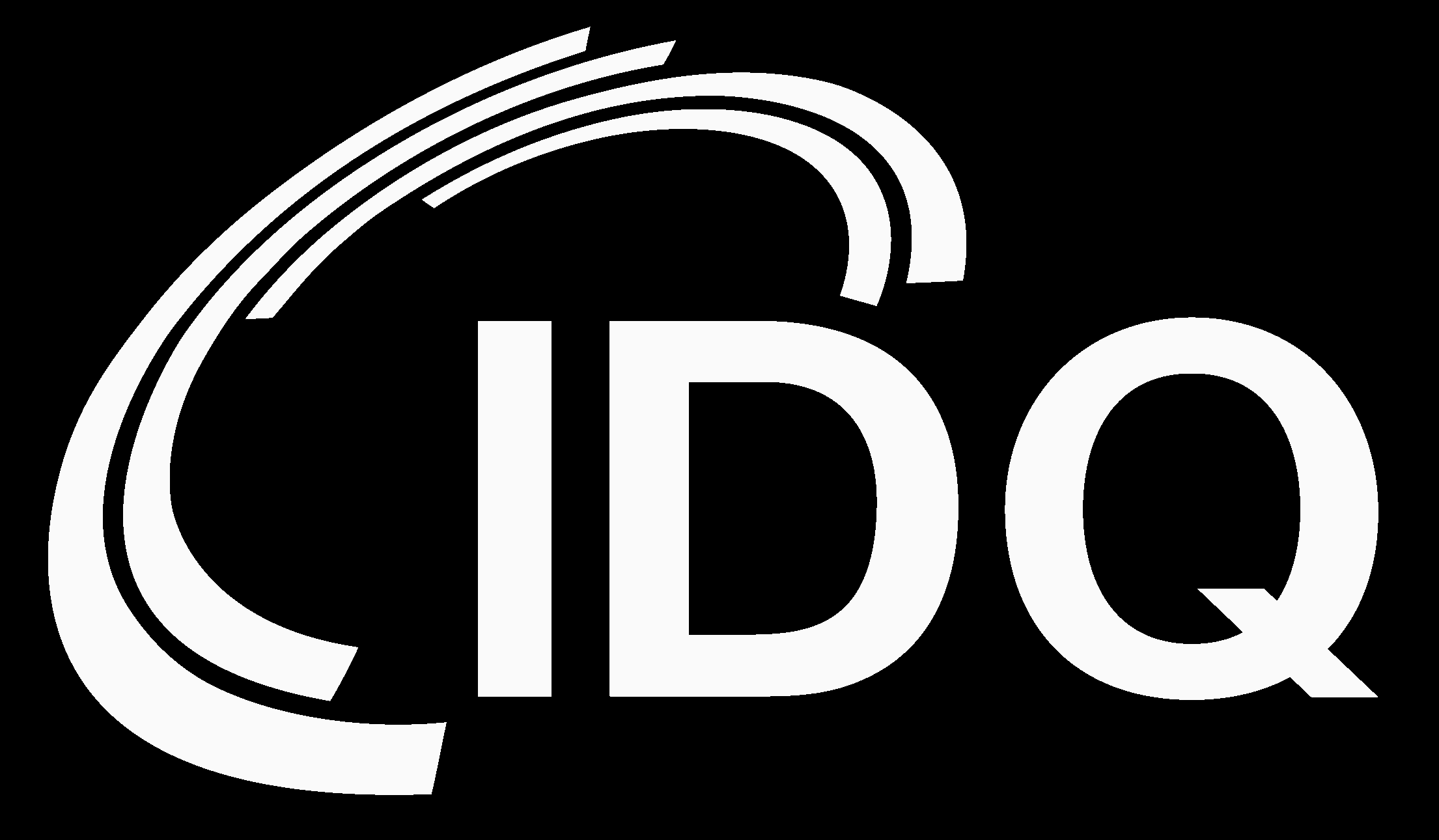 AOB
Next calls during summer

Proposal: 
Next call on July 5th as planned
Ajourn for one month (July 24th and August 7th)
Restart on August 16th 

Feedback?
5
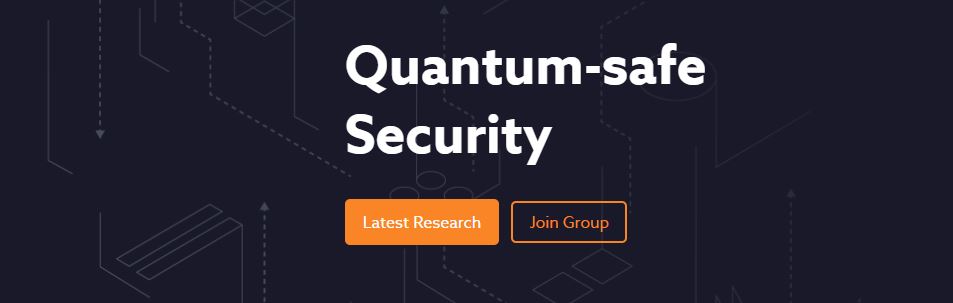 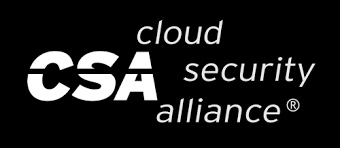 hbaron@cloudsecurityalliance.org 
ludovic.perret@cryptonext-security.com
bruno.huttner@idquantique.com
Web site : 
https://cloudsecurityalliance.org/research/working-groups/quantum-safe-security/ 
Follow us on LinkedIn : 
https://www.linkedin.com/company/quantum-safe-security-working-group/